Ch.2.
Hydrosphere: System of water on Earth
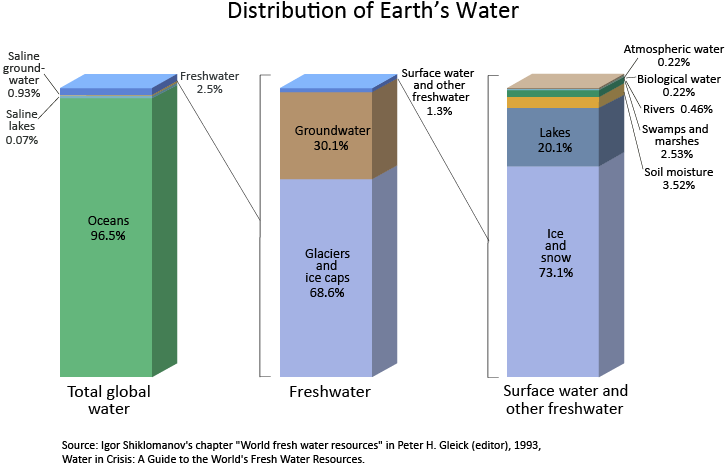 From http://ga.water.usgs.gov/edu/earthwherewater.html
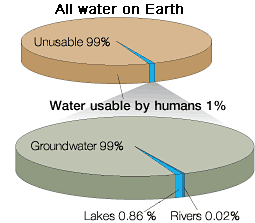 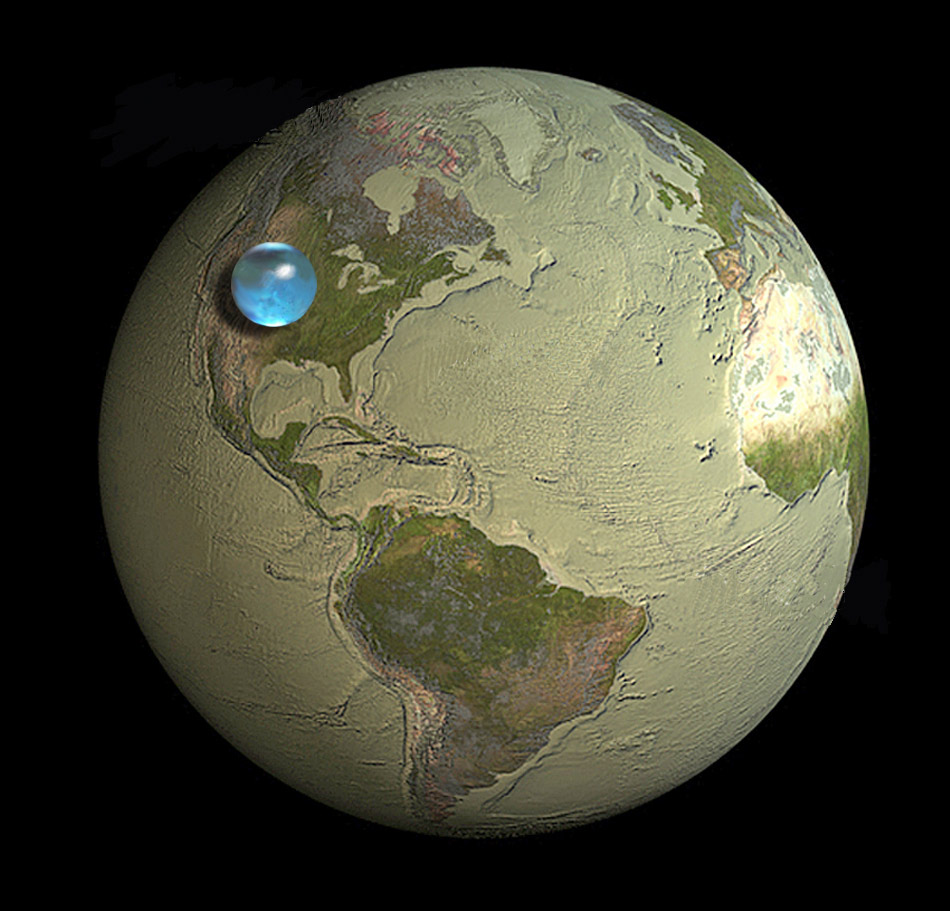 Picture of Earth showing if all Earth's water (liquid, ice, freshwater, saline) was put into a sphere it would be about 860 miles (about 1,385 kilometers) in diameter. Diameter would be about the distance from Salt Lake City, Utah to Topeka, Kansas, USA.Credit: Illustration by Jack Cook, Woods Hole Oceanographic Institution; USGS.
From http://ga.water.usgs.gov/edu/earthwherewater.html
Chemical composition of seawater
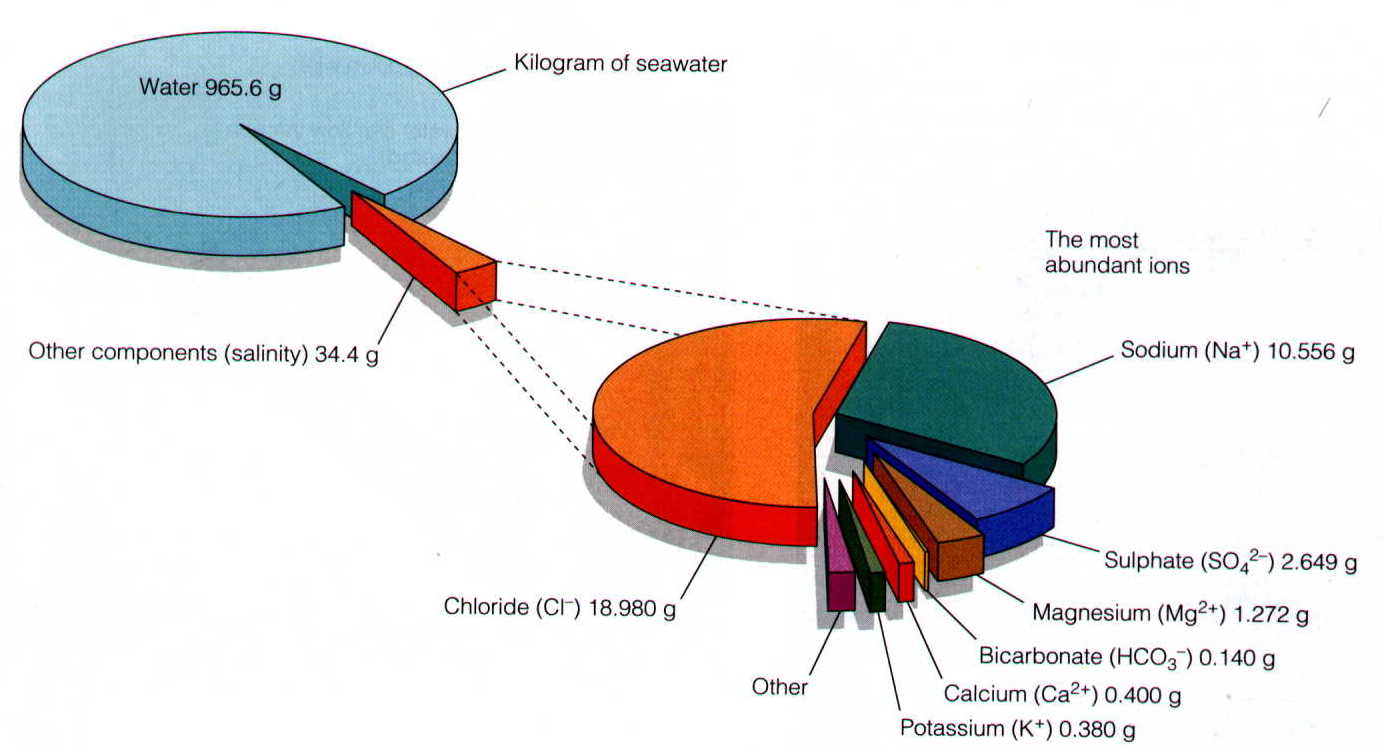 From http://earth.usc.edu/classes/geol150/stott/variability/deepocean.html
Comparison of the water compositions
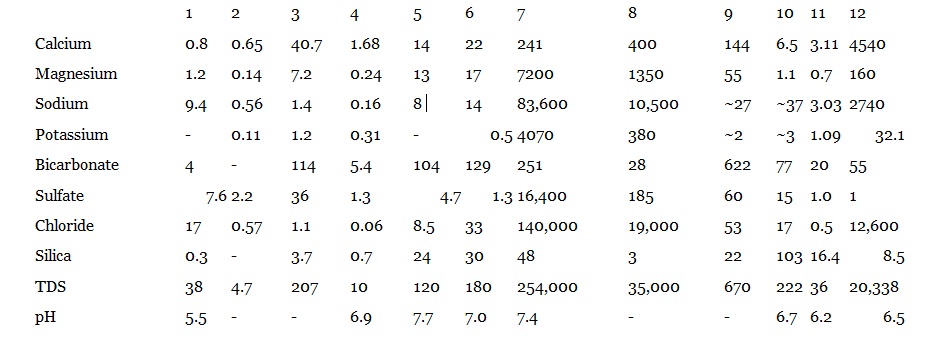 Key to Analyses: (1) Rainwater from Menlo Park, California; (2) Average rainwater from sites in North Carolina and Virginia; (3) Composition of the Rhine River as it leaves the Alps; (4) Stream draining igneous rocks in the Washington Cascades; (5) Jump-Off Joe Creek, southwestern Oregon, wet season, November, 1990; (6) Jump-Off Joe Creek, southwestern Oregon, dry season, September, 1991; (7) Great Salt Lake, Utah; (8) Average seawater; (9) Groundwater from limestone of the Supai Formation, Grand Canyon; (10) Groundwater from volcanic rocks, New Mexico; (11) Groundwater from a spring, Sierra Nevada Mountains: short residence time; (12) Groundwater from metamorphic rocks in Canada: long residence time.
Significance of water on Earth
Climate modulator (keeps the temperature mild, hindering from the extreme change)
Essential constituent of Life
One of the natural resources we must have
Involved in almost every (geochemical) processes on surface
Water & Climate
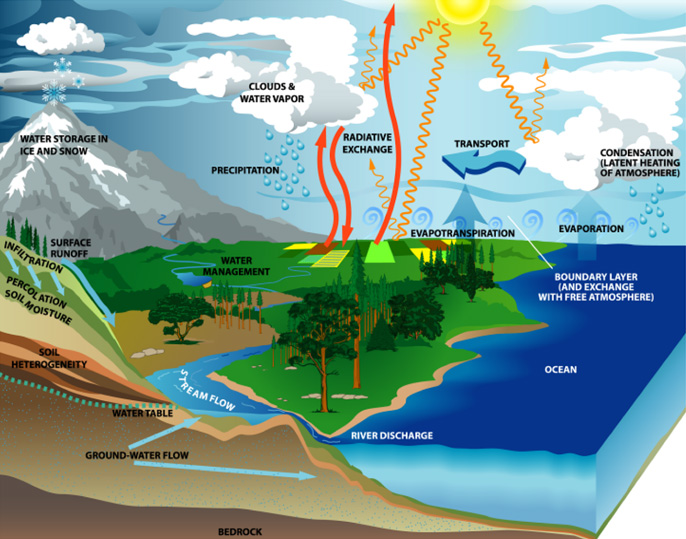 From http://www.mnforsustain.org/water_climate_global_water_cycle_study.htm
Water in our body and it’s functions
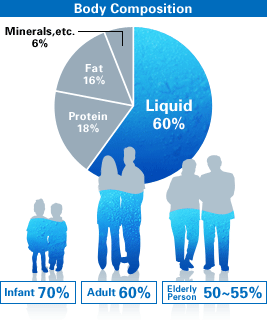 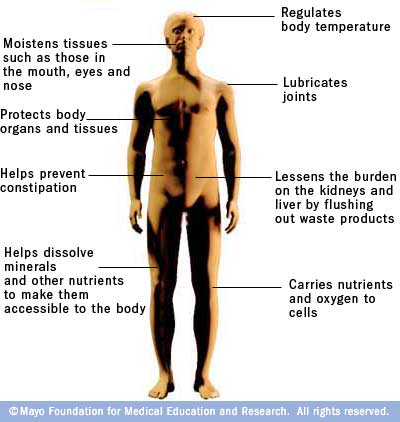 From http://www.waterevolution.co/2011/functions-of-water-in-the-body/
From http://reminiscentray.tumblr.com/
Water Usage
2010?
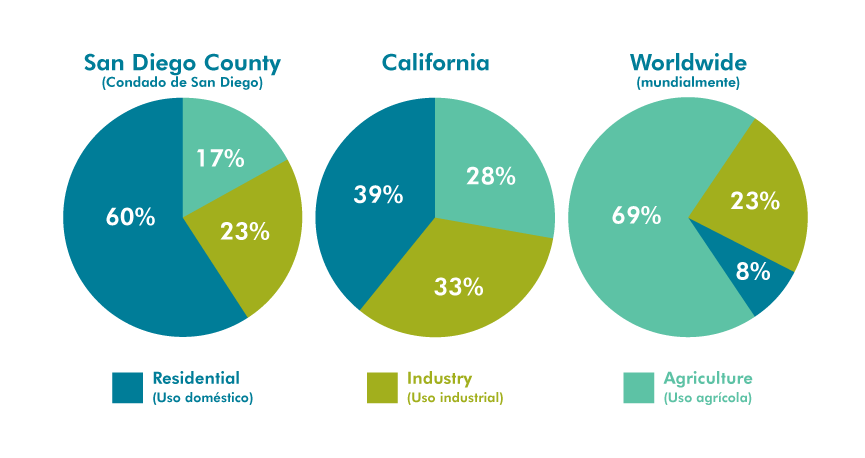 From http://www.wrsc.org/attach_image/water-usage-san-diego-compared-california-and-rest-world
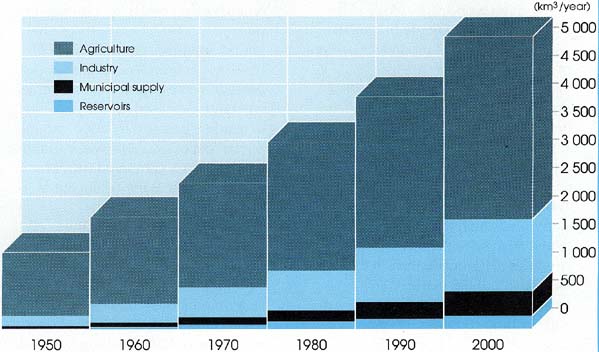 World water consumption
From http://www.fao.org/docrep/003/t0800e/t0800e0a.htm
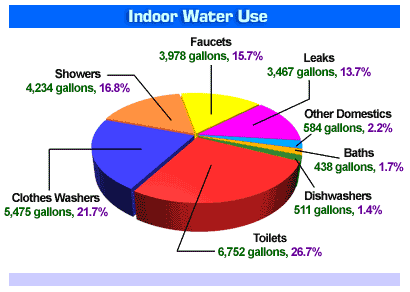 From http://www.mrbobs.com/septic-services/water-usage-chart/
Contaminant migration in groundwater
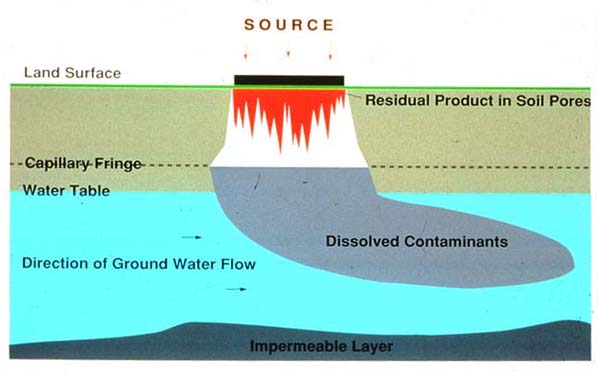 From http://www.wesleyan.edu/ctgeology/GroundwaterPollution/GroundwaterPollution.html